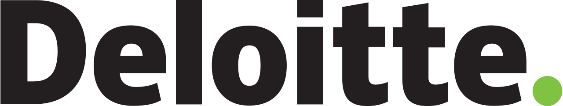 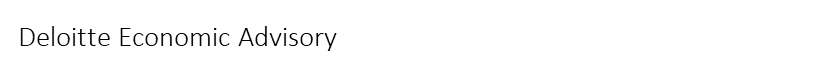 Relative role of electricity and gas in a carbon-neutral future: insights from an energy system optimization model
Reaching carbon neutrality in France by 2050

Behrang Shirizadeh (CIRED – Deloitte)
Photo : Mairie Paris
[Speaker Notes: Greetings, I’m Behrang Shirizadeh, a PhD candidate at CIRED and TOTAL in Paris area France. In this video I will present a freshly treated research question of my thesis, entitled: Solving the riddle of Energy transition: Renewable gas for transport and renewable electricity for heating.]
Introduction
Motivation
European Climate law: Climate-neutrality by 2050 (European Commission, 2019).
French Energy-Climate law: Zero GHG emissions by 2050 (DGEC, 2019)
French primary energy mix as of 2018 (CGDD, 2019): 41% nuclear energy, 11.5% renewables (4.3% biomass, 1.3% bio-fuels, biogas <0.5%). 
The role of renewable gas in different future French energy scenarios for 2050:
	SNBC2: ~20%          NégaWatt: ~20%          ADEME Visions: ~16%
 National scenarios: top-down allocation of energy sources and carriers => no optimization 
A rigorous energy policy must be based on « Optimization » that:(1) Include the main energy sectors, (2) is based on endogenous carrier and technology choice, (3) includes the main low-carbon options, (4) has a high temporal resolution and (5) internalizes both positive and negative emissions.
Existing optimization literature: Mainly electricity sector (Zeyringer et al, 2018, Schlachtberger et al, 2018 and etc.)
Sector-coupling literature: lack of temporal precision (Doudard, 2018) or lack of endogeneity and limited representation of low-carbon options (Brown et al, 2018, Bloess et al, 2018, Victoria et al, 2019 and etc. ), and in none, emissions are completely internalized.
Questions adressed
Relative role of 1) different energy carriers (electricity and gas) and 2) low-carbon energy supply technologies (renewables, nuclear power and carbon capture and storage)?
3) Importance of Social Cost of Carbon (SCC)?
2
[Speaker Notes: 1. -
2. Accordig to Paris agreement All the participating parties must reduce their anthropogenic GHG emissions and reach to a net balance between their emissions and their GHG removals. 
3. European union as well adopted the European climate law, which has set the target of climate neutrality of member states by 2050.
4. Since it is relatively easier to decarbonize the power sector, there has been an abundance of studies on decarbonization of power sectos. 
5. But reaching GHG neutrality in power sector will not be enough to limit the global warming to 2°C, and a rapid CO2 reduction in all sectors is essential. This calls for sector-coupling and reaching climate neutrality in all energy sectors.
6. Sector-coupling, you may have heard a lot recently, is basically endogenous optimization among energy sectors, carriers and storage options leaving the end-use demands to choose endogenously among different energy carriers and vector change options.
7. There have been several studies on sector-coupling recently, Such as the sector-coupling studies by Brown, Victoria and Zhu. While they all highlited the importance of sector-coupling and its high potential in reaching climate goals in more cost-optimal ways than only considering a single sector, they suffer from limited coverage of energy sectors, several exogeneities in the end-use demand satisfaction and absence of some emerging low-carbon options such as carbon capture and storage, negative emission technologies and renewable gas.
8. So to this end, I identified 2 main research questions;
9. first, what is the impact of a social cost of carbon in reaching climate goals, and if this social cost of carbon is robust to uncertainties or not (Just in paranthesis, social cost of carbon is basically not only a carbon tax on emissions, but also a remuneration for the negative emission providers). 
10. And second, what is the relative role of different low-carbon technologies in an integrated energy system? Basically which ones to prioritize.]
EOLES_mv
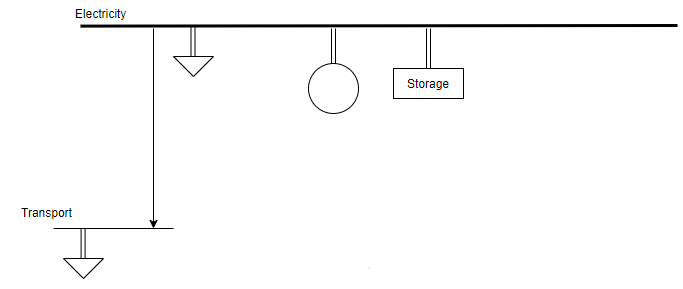 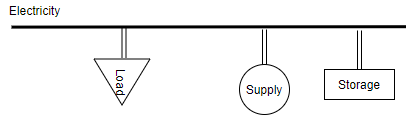 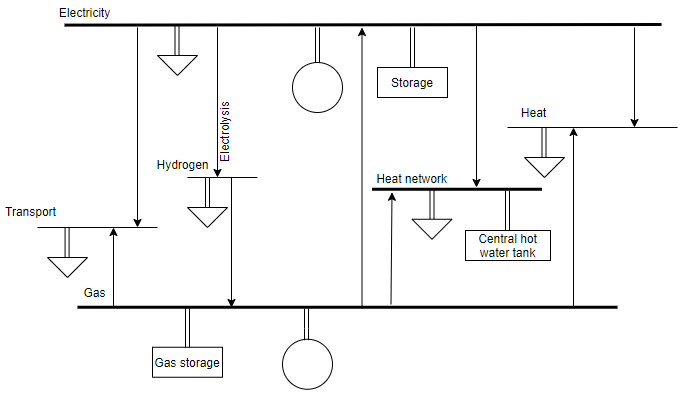 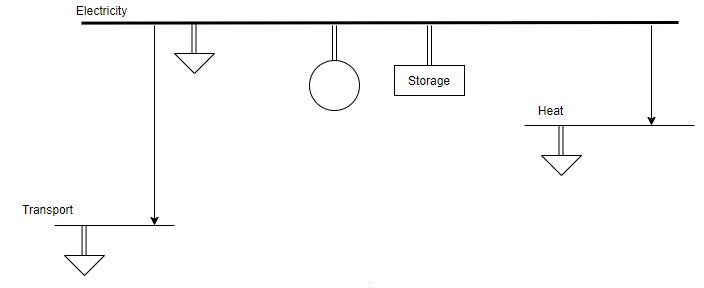 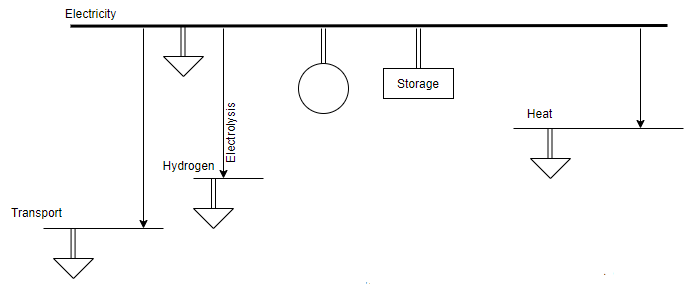 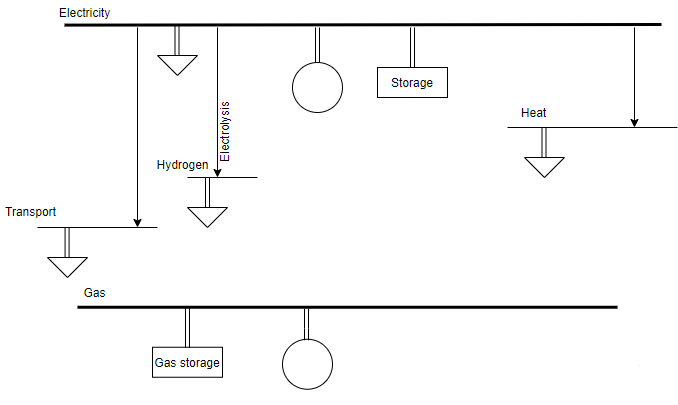 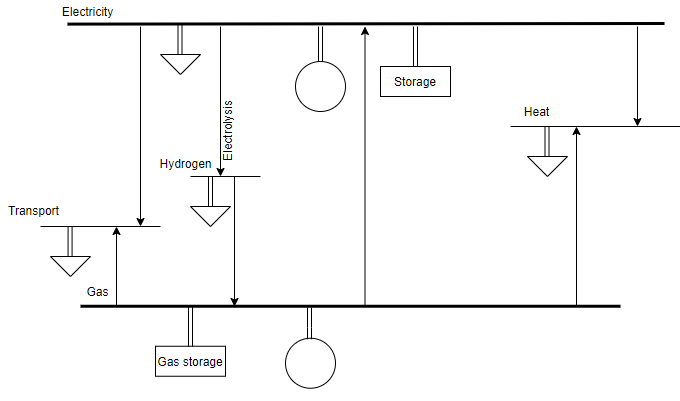 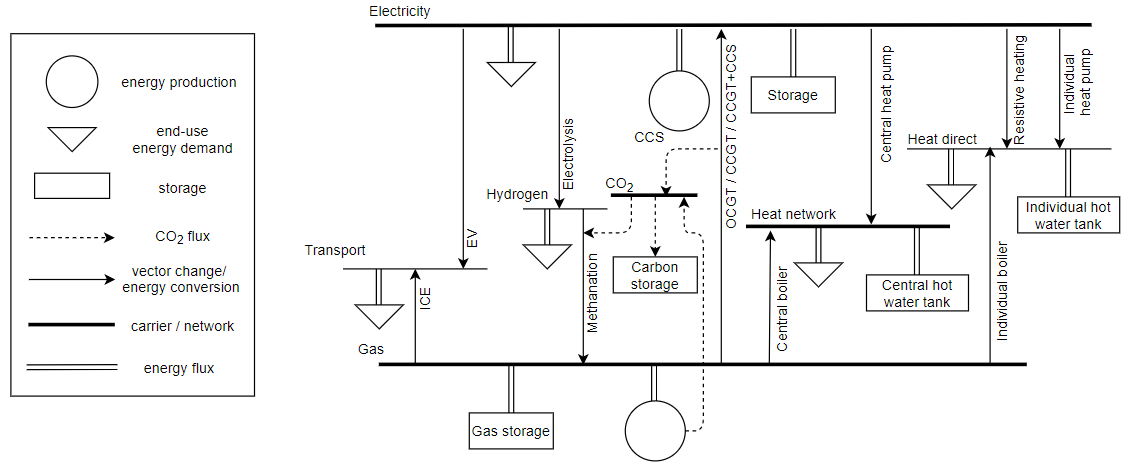 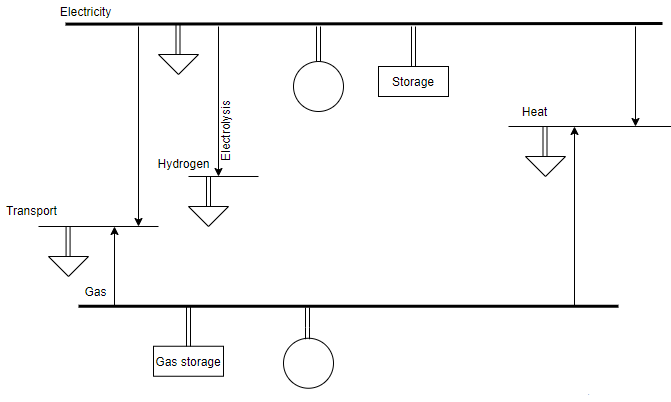 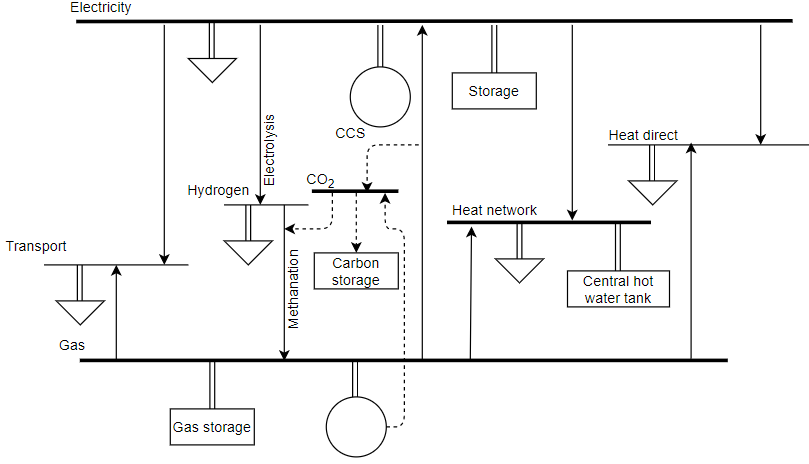 4 energy vectors; electricity, gas, heat and hydrogen.
All energy sectors: 
Buildings, Agriculture, Industry and Transport.
End-uses:
Mobility, Heating, Electricity and Hydrogen for industry.
3
[Speaker Notes: 1. So I developped an integrated optimization of dispatch and investment model, called EOLES_mv (EOLES stands for energy optimization for low emission systems, and mv stands for multivector). Basically, a greenfield model optimizing simultaneously the investment and the operation of energy system taking into account the fixed and variable costs and the social cost of carbon. A model with hourly temporal resolution for a full year.
2. This model includes 4 energy carriers: electricity, gas, heat and hydrogen within their networks, where heat can be either sent to heat network or produced and consumed locally, and hydrogen can be either sent to the gas network with a relative share limit or consumed directly 
3. and it covers all the major energy sectors and 
4. their end-use demands; mobility, heating, electricity and hydrogen for the industry as an alternative for coal.
5. Basically the optimized cost function includes fixed costs for installed capacities, variable costs for the operation and social cost of carbon for positive or negative emissions. And there are hourly supply-demand adequacy equations for each end-use and tens of technical, resource availability and operational constraints that I’m not going to mention here. You can find the complete model formulation in the paper.]
Application
Applied to continental France.
The time horizon is 2050: energy demand, cost, technical and availability constraints and etc. are all 2050 forecasts.
Historical weather data for VRE profiles; 2006 as representative weather year (previous study over 19 years: from 2000-2018; Shirizadeh et al, 2019)
4
[Speaker Notes: 1. So I applied this model to continental France, 
2. for the year 2050, so all input data are forecasts for 2050 except the variable renewable energies’ hourly power production profiles, 
3. Which come from historical weather data. In a previous work we studied 19 weather years from 2000 to 2018 and we chose 2006 as a representative weather year for this period, so we use 2006 weather data for variable renewables energies’ hourly profiles.]
Results
5
[Speaker Notes: In the following, I will present the results;]
Results: Primary energy production
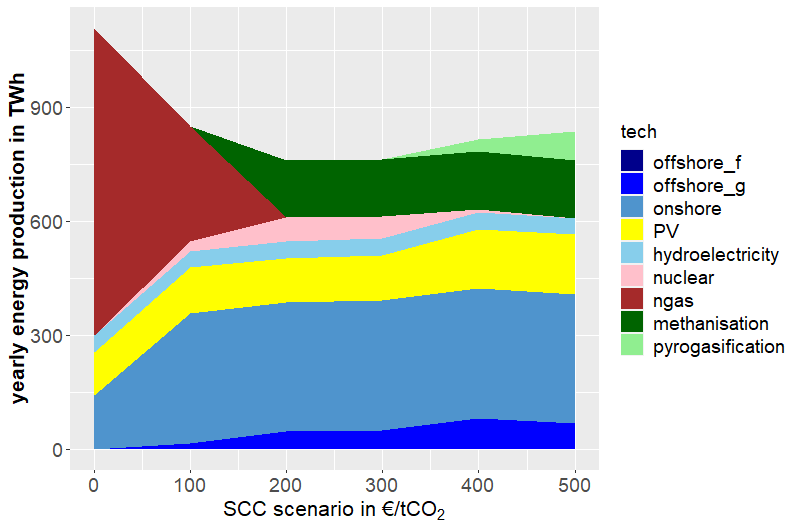 With no SCC >70% of primary energy production from natural gas.
SCC of €200/tCO2 leads to natural gas phase-out. 
Gas provides at least 20% of primary energy supply. 
Nuclear power appears for 100€/tCO2 of SCC, maximal share of nuclear power at €300/tCO2 (8%), disappears for 500€/tCO2.
6
[Speaker Notes: 1. This graph shows the primary energy production, where dark blue is offshore wind power, steel blue is onshore wind power, yellow is solar PV, skyblue is hydro-electricity from dams and run-of-river, pink is the nuclear power, dark scarlett is the natural gas and dark green and light green are renewable gas from methanization and pyrogaseification of biomass respectively.
2. The horizontal axis is the social cost of carbon scenario from 0 to 500€/tCO2, and the vertical axis is the annual energy production from each primary energy supply in TWh. We can observe that wihout a social cost of carbon, nearly 75% of the primary energy supply comes from fossil gas (which can be a representative of all fossil sources), 
3. But increasing this social cost of carbon leads to fossil gas phase-out for 200€/tCO2. 
4. Nuclear power, appearing in the existence of a social cost of carbon, has a share of less than 20% generally.]
Results: Energy mix for each end-use
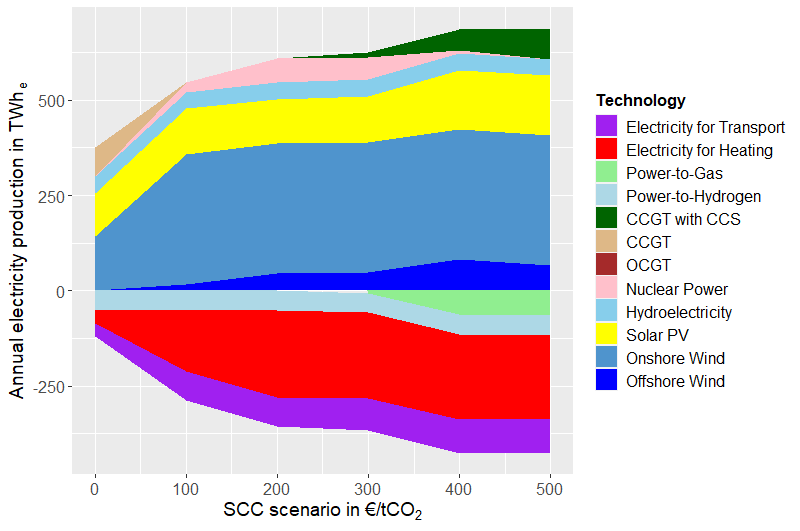 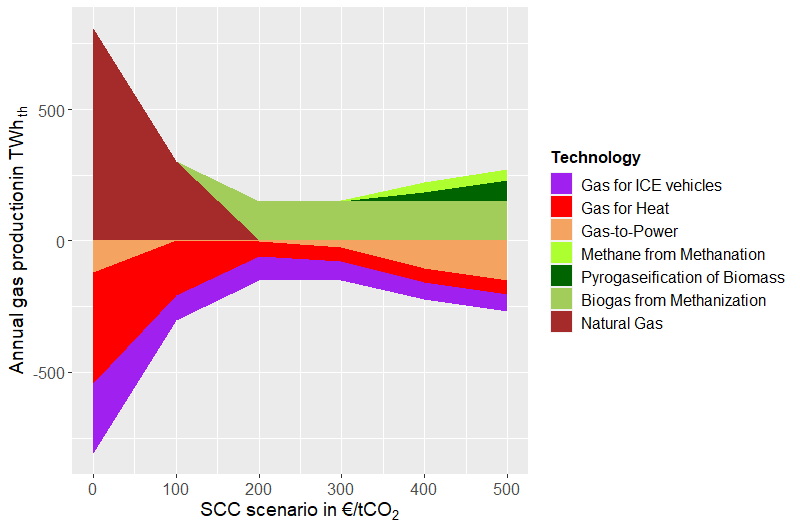 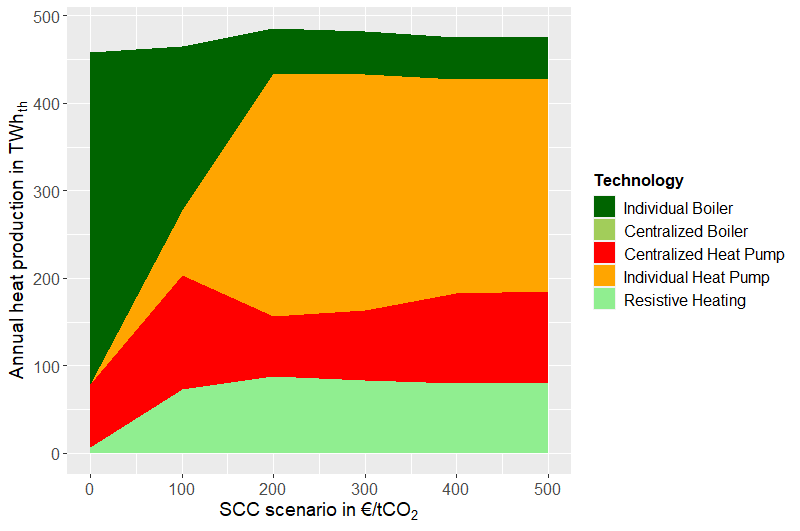 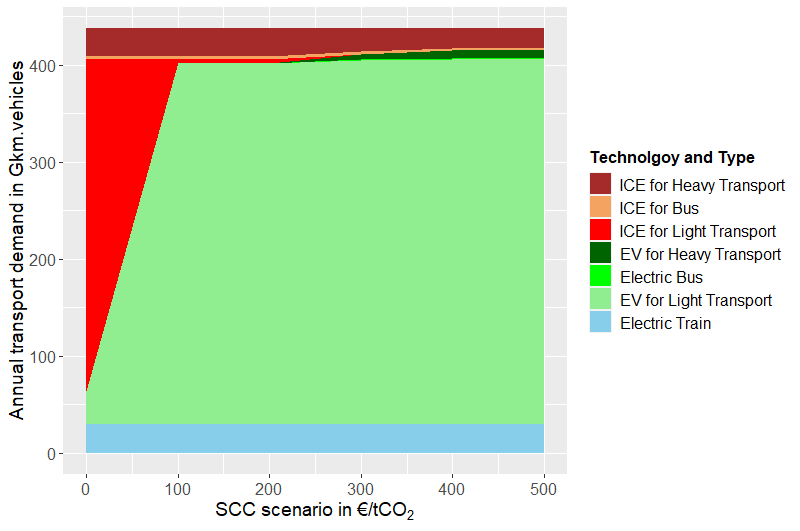 From the SCC of 100€/tCO2, light transport is dominated by EV.

Without SCC value, 80% of heat demand is satisfied by gas-to-heat, but from the first SCC value it halves and from 200€/tCO2 heat is  highly electrified (important role of heat network).
7
[Speaker Notes: 1. These 4 graphes show the energy mix for each end-use, the one at the top left is the electricity, the one at the top right is the gas, the one at the bottom left is the heat and the one at the bottom right is the transport. For the two upper graphs, since gas and electricity have production and vector change from themselves to other end-use demands, the profiles have a positive side for the production and a negative side which is basically vector-change from. There are a lot to say for each of these graphs for example we can see the share of nuclear power in electricity, not a lot, or the appearance of different renewable gas options in the supply side, but I will limit my analysis to the findings that are controversial and differ from the existing literature. 
2. If we look at the graph of transport demand (bottom right), the reddish colors are representing gas-fuelled internal combustion engines, while the green-blueish ones are the electric vehicles for different transport demand cathegories. We can see that the transport sector is highly dominated by gas-fuelled ICE vehicles, and the share of electric vehicles is quite small, whatever the social cost of carbon. 
3. For the graph at the bottom left side, which represents heat sector, the dark green represents individual gas boilers, and red and orange colors are centralized and individual electric heat pumps, and the phosphoreous green is the resistive heating. We can see that while for a low social cost of carbon, half of the heat demand is satisfied by gas boilers, once a carbon tax is introduced, its share decreases rapidly and the heat sector becomes fully electrified from a social cost of carbon of 200€/tCO2 on.]
Results: Cost & Emissions
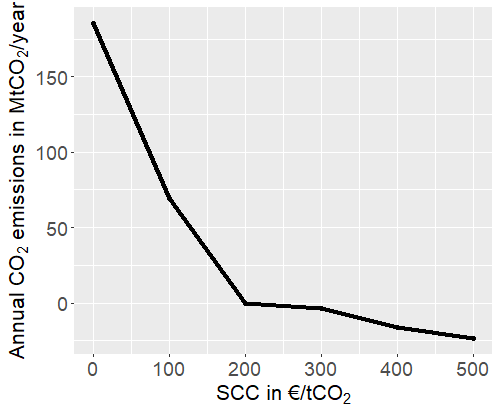 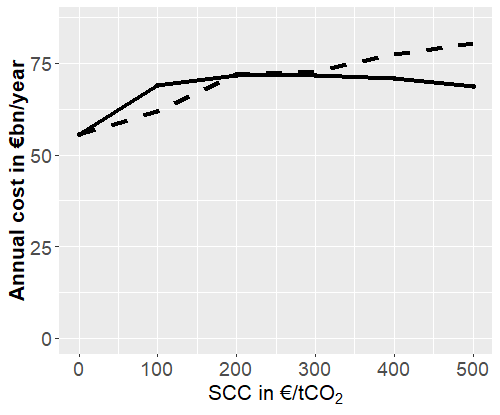 CO2 neutrality for €200/tCO2 of SCC.
For SCC> €200/tCO2 negative emissions.
Up to 25MtCO2/year of negative emissions.
The divergence between technical cost and the cost including SCC:not significant for SCC of < €400/tCO2
For SCC of €500/tCO2 = 15% of technical cost (€11.7b/year)
8
[Speaker Notes: 1. If we take a look at the emissions, this graph shows the annual CO2 emissions of the energy sector in MtCO2/year as a function of social cost of carbon in €/tCO2. 2. We can see than the energy system becomes carbon-neutral for a social cost of carbon of 200€/tCO2, and it becomes negative emitting for higher social cost of carbon values.
3. And these negative emissions can go up to 21MtCO2/year.4. This second graphs shows the cost in bn€/year for different social cost of carbon values. Let’s first clarify one thins, we define two costs: social cost and technical cost. Social cost includes the social cost of carbon, which is the optimized one, while technical cost accounts for only physical energy system and mitigation options with no SCC included. In a decentralized equilibrium, the difference accounts for the emissions, for instance in a negative carbon-emitting energy system, social cost is lower than the technical cost, and vice versa. 5. As we can see the divergence between these two costs is not significant for low social cost of carbon values, 6, but once it reaches 400€/tCO2 of social cost of carbon, it goes up to 10.5bn€/year, which is 16% of the technical cost; an important value.
7. This last graph shows the levelized cost of each energy carrier that has a network, the red line represents levelized cost of heat, the yellow line is electricity and the brown line is gas. Since for zero SCC there is no carbon tax, levelized cost of gas is the marginal cost of fossil gas but as the social cost of carbon increases, it becomes more expensive by inclusion of the cost of emission and then by replacement of fossil gas by expensive renewable gas options one by one. Althoughlevelized cost of electricity stays relatively constant, the heat which is produced partially from gas for low SCC values, becomes more expensive, but once the SCC is 200€/tCO2 and more, it remains relatively constant since it is fully electrified, and electricity remains constant.]
Results: Relative role of different options
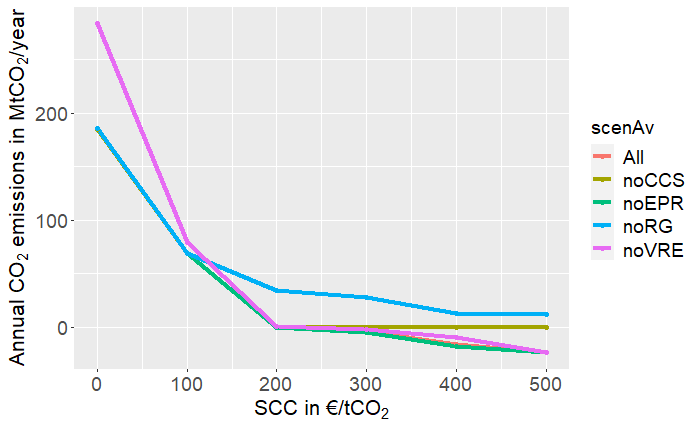 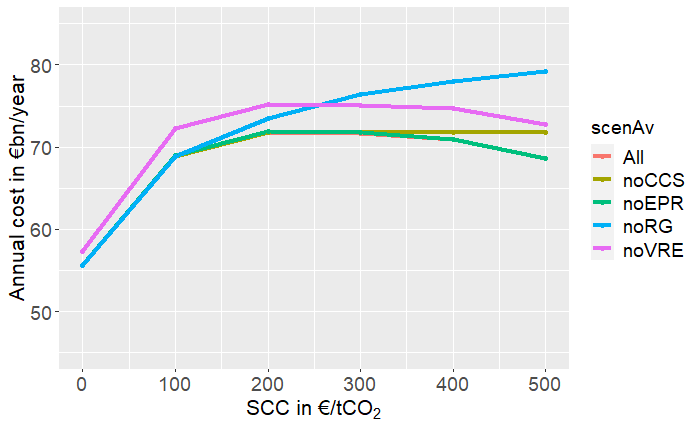 VREs are the man enablers of cost reduction, and renewable gas is the main enabler for high SCC values.

In case of availability of renewable gas, an SCC value of 200€/tCO2 leads to carbon neutrality for all the availability scenarios.

Nuclear power doesn’t play an important role neither from emissions point of view nor from economic point of view.
9
[Speaker Notes: To study the relative importance of each option, we built 4 alternative availability scenarios: in each scenario one of the four main low-carbon options is excluded. 1. This graph represents the annual cost of the energy system, red line is the scenario with all technologies available, light brown line is the scenario where CCS is not available, green is the scenario without nuclear power, blue without renewable gas and purple without variable renewable electricity. 
2. As we can observe, for low social cost of carbon, exclusion of VRE technologies leads to higher costs, and for high SCC values, the same stands for renewable gas. 
3. This graph shows the emissions, we can see that without renewable gas even for a SCC of 500€/tCO2 the system does not reach to carbon neutrality. 
4. But in case it is availale, carbon neutrality can be achieved with for the SCC of 200€/tCO2 for all the availability scenarios.
5. While we saw that both renewable gas and electricity supply technologies are important from both cost optimality and emission reduction perspectives, nuclear power doesn’t play an important role and its exclusion leads to nearly the same cost and emissions as the scenario with all the technologies available.]
Conclusion
A carbon-neutral or negative emission energy system can be reached with a SCC of €200/tCO2 (Robustness: 300€/tCO2).
Energy supply is highly electrified, but renewable gas provides at least 20% of the primary energy in a carbon-neutral energy system.
Without renewable gas even a SCC of 500€/tCO2 wouldn’t lead to carbon neutrality.
Renewables become the main source of the primary energy supply in a carbon-neutral energy system (>90%). 
A very big proportion of transport demand is satisfied by electric vehicles, and ICE vehicles are used only for heavy transport and buses.
In a carbon-neutral energy system, heating is highly electrified.
If we are to prioritize some technologies for investment, renewable gas and electricity technologies are the most important ones, while nuclear power does not play an important role in reaching climate goals in cost optimal ways.
10
[Speaker Notes: To conclude, I extracted the most important messages of this study:1.]
Limits & Future Research
No spatial optimization, France is considered as a single node with copper plate assumption.

Greenfield optimization considering an end-point and not a dynamic trajectory.

 Inelastic energy demand.

Limited representation of transport sector and industrial processes.
11
[Speaker Notes: To conclude, I extracted the most important messages of this study:1.]
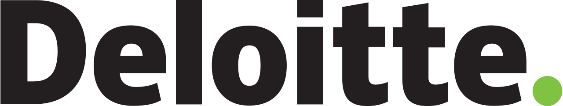 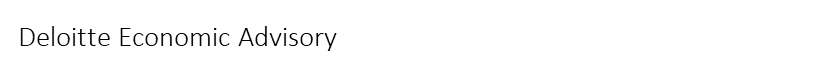 Merci!
shirizadeh@centre-cired.fr
This paper is a revised version of a paper available in IEEE proceedings, FAERE and SSRN working paper series. 
EconPapers link of the paper:
https://econpapers.repec.org/paper/faewpaper/2020.19.htm
12
[Speaker Notes: Thank you so much for taking the time to watch this presentation. Do not hesitate to make remarks or ask clarification questions in the comments section below or directly by sending me an email.]